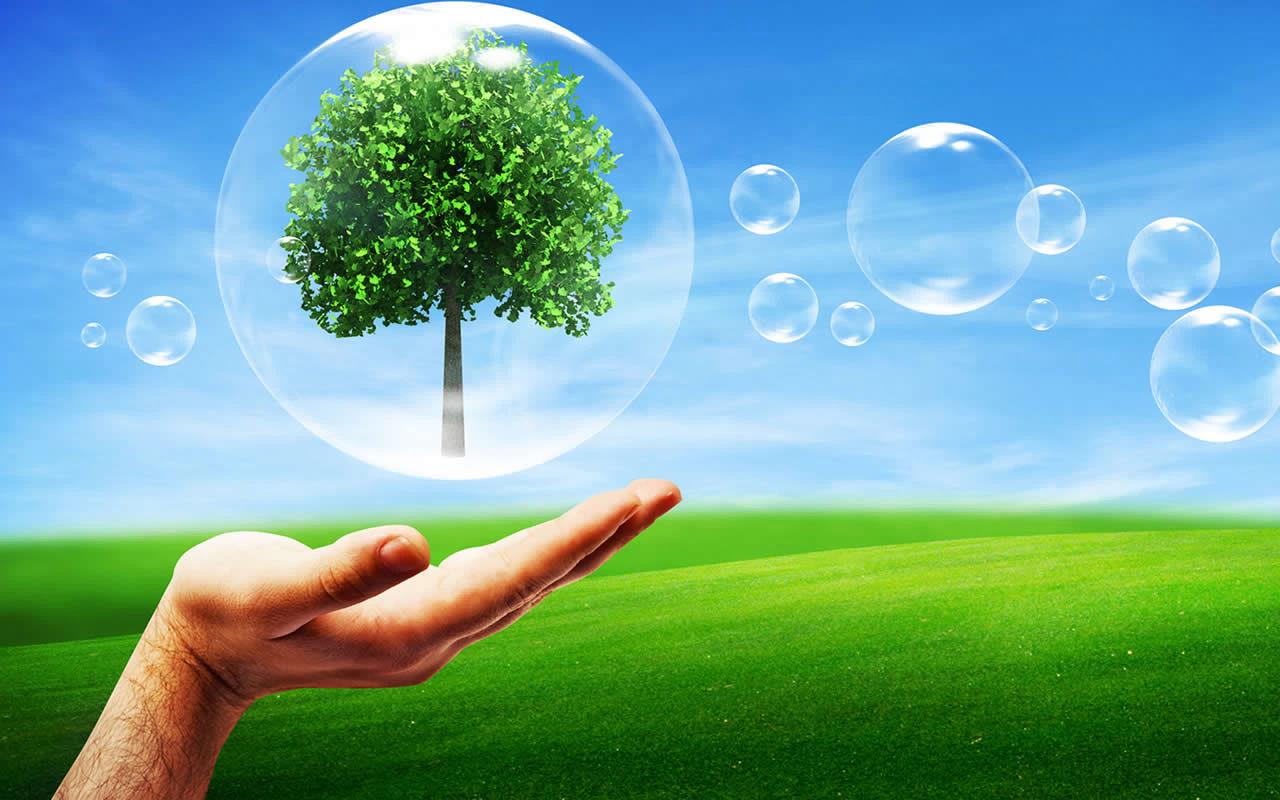 โครงการอาสาสมัครท้องถิ่นรักษ์โลก (อถล.)
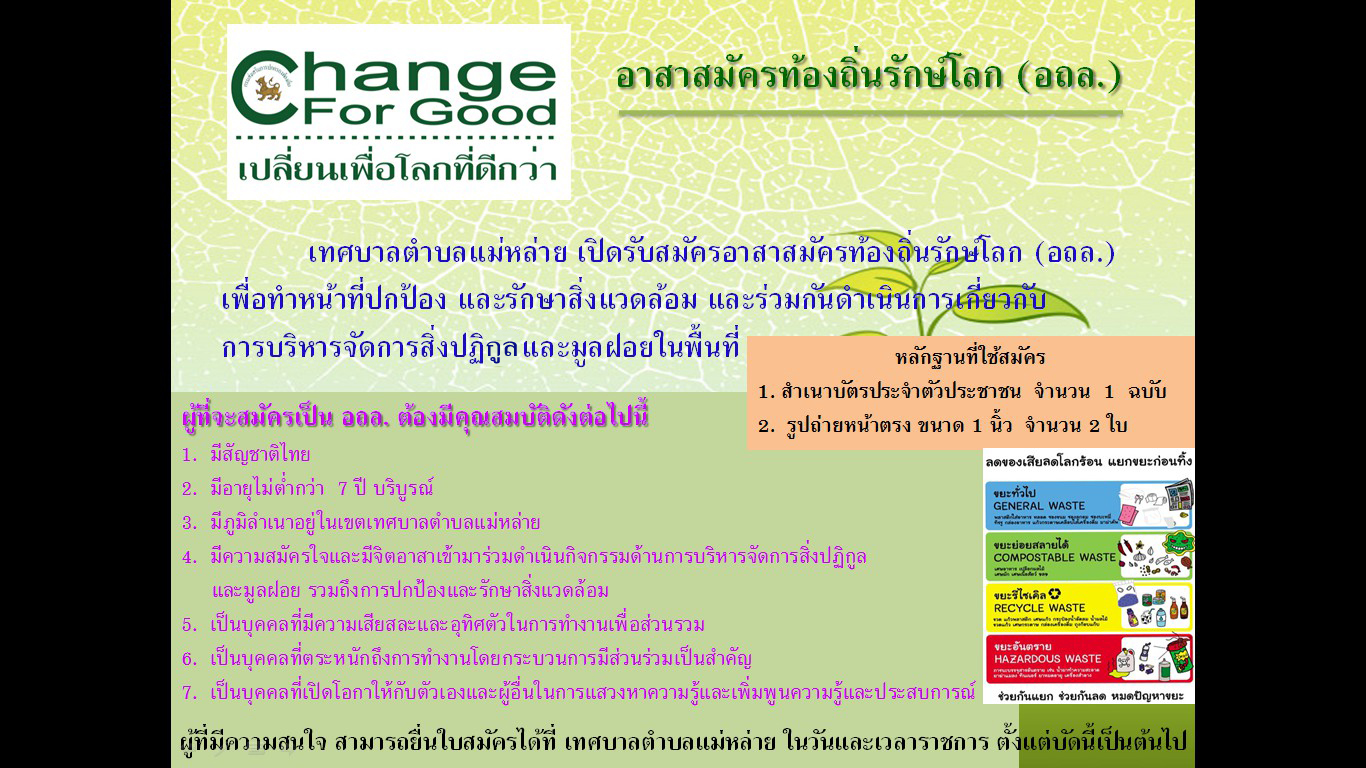 องค์การบริหารส่วนตำบลถ้ำสิงห์ 
เปิดรับสมัครอาสาสมัครท้องถิ่นรักษ์โลก (อถล.)
เพื่อทำหน้าที่ปกป้องและรักษาสิ่งแวดล้อม และ
ร่วมกันดำเนินการเกี่ยวกับการบริหารจัดการ
สิ่งปฏิกูลและขยะมูลฝอยในพื้นที่
คุณสมบัติในการสมัคร
อายุไม่ต่ำกว่า 7 ปี บริบูรณ์    
สัญชาติไทย
มีภูมิลำเนาในเขตตำบลถ้ำสิงห์
(กรณีผู้สมัครอายุต่ำกว่า18 ปีต้องมีผู้ปกครองลงนามยินยอม)
หลักฐานในการสมัคร
1. สำเนาบัตรประจำตัวประชาชน จำนวน  1  ฉบับ
2. รูปถ่ายหน้าตรง ขนาด 1 นิ้ว     จำนวน  2  ใบ
สมัครได้ ณ สำนักงานปลัด องค์การบริหารส่วนตำบลถ้ำสิงห์
โทรศัพท์  077-650073
โทรสาร 077-650073 กด 4